Joint action for gender
An example of AFD-TSKB cooperation
22/05/2019
AFD as a development bank : mainstreaming gender in its operations
01.
Objective: contribute to sustainable, inclusive and equitable development between women and men with 50% in volume of projects by 2022 integrating gender objectives (vs 50% in number integrate gender as a main or secondary objective) 
Mainstreaming gender in our operations:
Analyse: 100% of projects are screened regarding gender inequalities issues
Accountability: provide indicators for each project
Promote: 
promote women’s economic empowerment opportunities
fight violence against women
guaranty access to basic services
ensure women’s participation in decision-making and project governance
increase awareness on sources of gender inequalities (social representations and norms)
AILDE AA 2019 - Joint action for gender
Promoting gender equality with a development bank: AFD partnership with IDC
02.
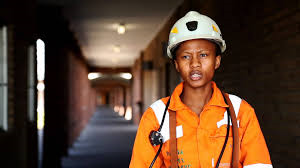 Context
Industrial and mining sectors constitute almost 30% of South Africa’s GDP. This sector is a strategic investment considering the high unemployment rates (especially for women and black populations) in the country and the need for job creation. 
The Industrial Development Corporation of South Africa Ltd (IDC) aims to fund the private sector, in particular the industrial and mining one. Its mission is to contribute to both sustainable economic growth in the country and region and to ensure the economic empowerment of the South African population. 
In order to do this, IDC promotes entrepreneurship and the development of SMEs through the reinforcement of industries and competitive enterprises.
The project
AFD support to the Industrial Development Corporation of South Africa Ltd (IDC)
Content
Sector : Employment

Country: South Africa 

Year : 2018

Amount of the project: 75 M € loan + 1M € in technical assistance 

Beneficiary: IDC

Final Beneficiary: Industrial and mining enterprises
AFD supports IDC in order to meet its objectives to focus on new dynamic sectors that can create jobs. 
AFD also provides technical assistance to IDC in the implementation of internal changes 
In particular, AFD supports IDC in ensuring the implementation of more gender-equal policies and women’s access to employment in their interventions. Currently, IDC promotes a women empowerment policy to its clients and aims to fund women-owned enterprises
Impacts
Encourage professional equality in the industrial and mining sector 
Ensure job creation, the economic empowerment of the South African population
AILDE AA 2019 - Joint action for gender
Promoting Women Economic empowerment : AFD partnership with AFD-TSKB
03.
(slide provided by TSKB)
AILDE AA 2019 - Joint action for gender
Promoting Women Economic empowerment : AFD partnership with AFD-TSKB
03.
(slide provided by TSKB)
HOW TO ASSESS WOMEN FRIENDLY COMPANY THROUGH THE TOOLKIT?
SECTORS OF THE PROJECTS FINANCED BY THIS LINE
AILDE AA 2019 - Joint action for gender
Promoting Women Economic empowerment : AFD partnership with AFD-TSKB
03.
(slide provided by TSKB)
AILDE AA 2019 - Joint action for gender
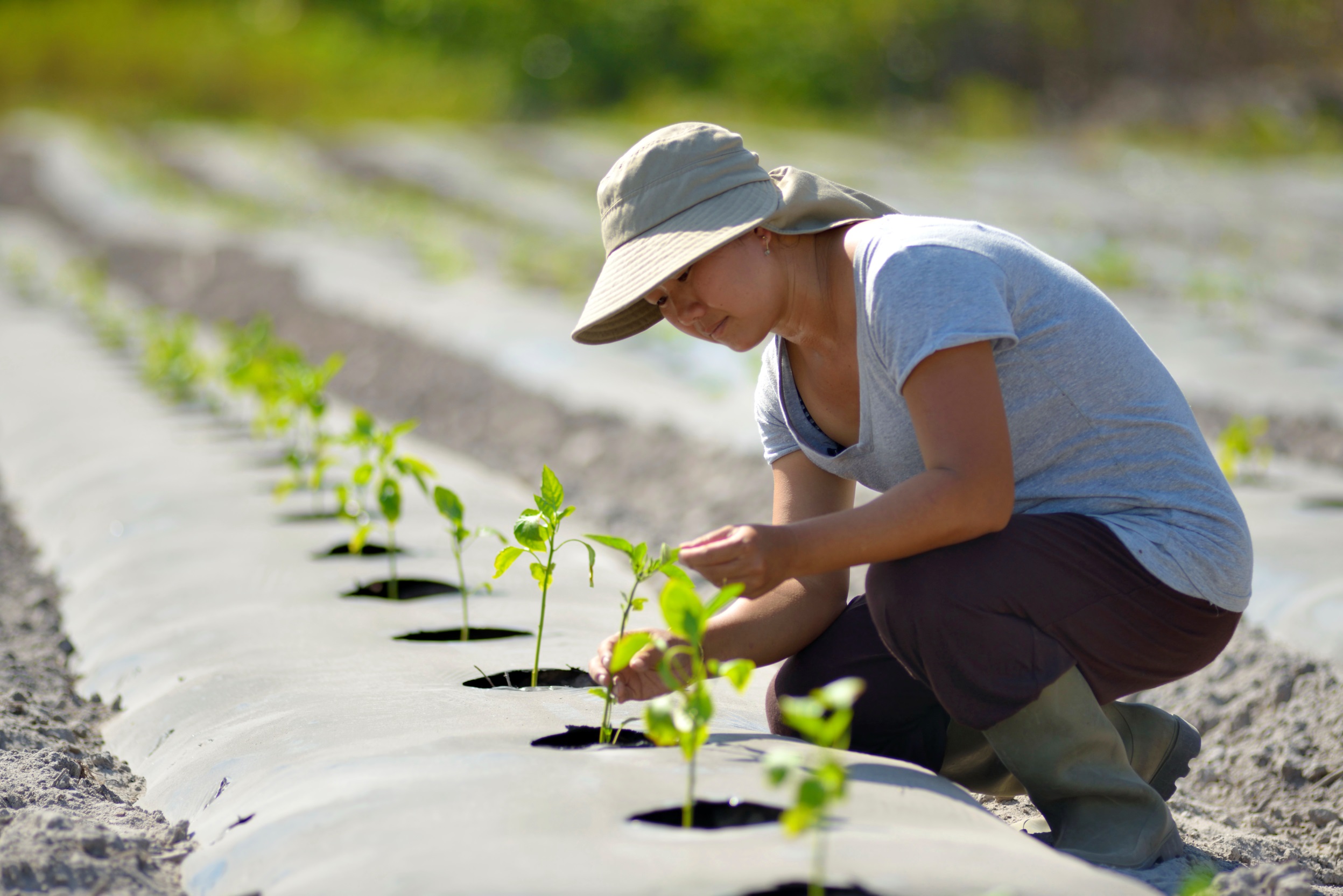 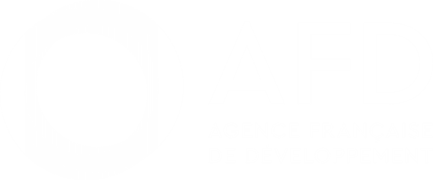 Gracias / ObrigadoContacts:Laurent Biddiscombe, head of Financial Systems – biddiscombel@afd.fr@Biddiscombe_L
Pictos : flaticon.com/Freepik, Vector Market, Gregor Cresnar, Madebyolivier, Pixel Buddha 
Photos © : Bénédicte Desrus (cover), agrobanco, Didier Gentilhomme, Eric Binson & Lidwine Maltête, SMTU, AFD, Anne Mimault, Zaid Assaf, Pierre Terdjman, Benjamin Petit, Clément Tardif
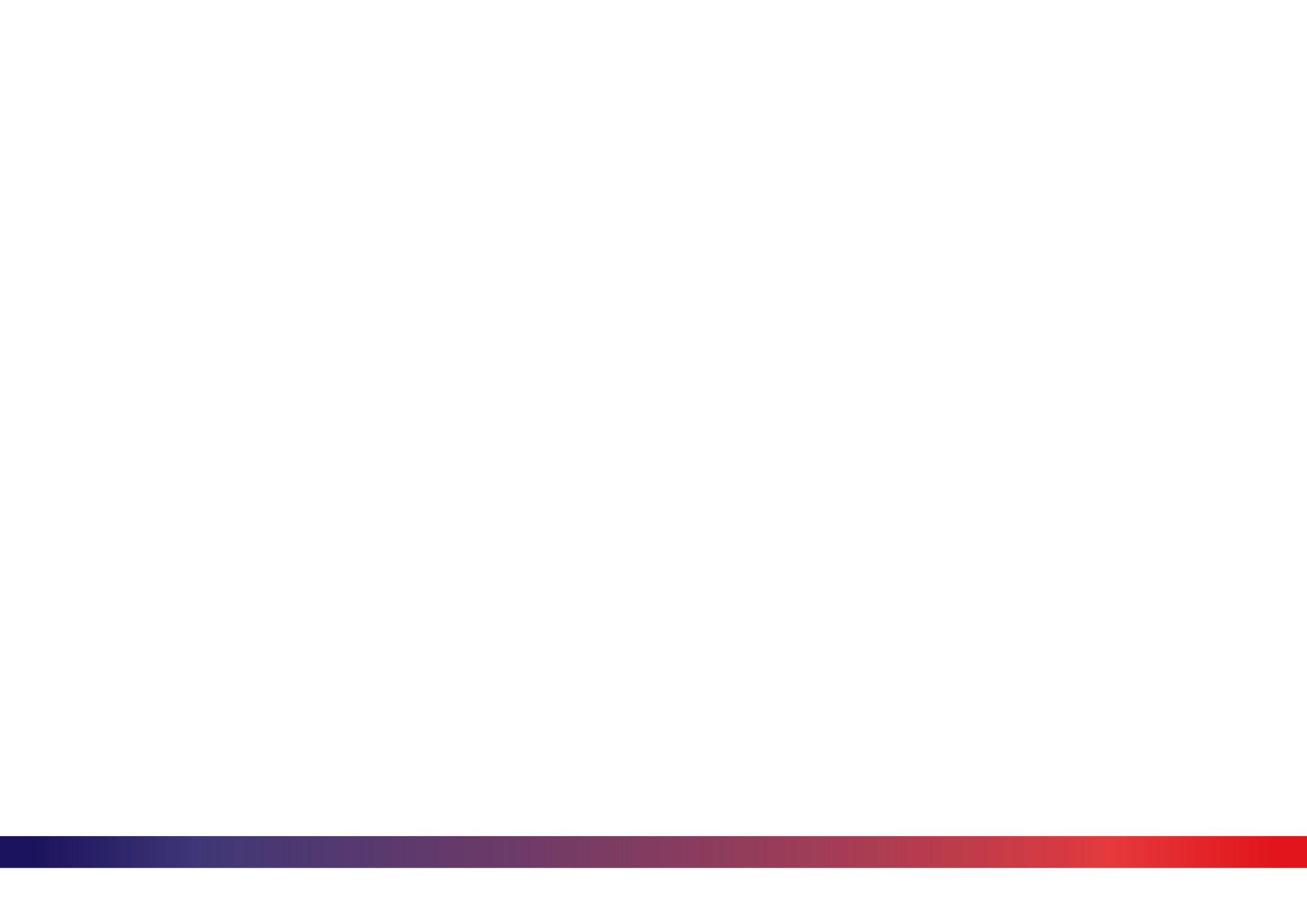 AGENCE FRANÇAISE 
DE DÉVELOPPEMENT
#MondeEnCommun